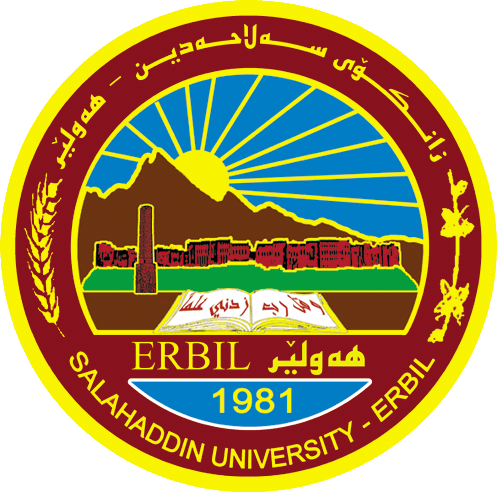 Kurdistan Region-Iraq
Ministry of Higher Education and Scientific Research
Salahaddin University-Erbil
Purification by Recrystallization
Ala Jalal Ahmad
B.Sc.  Biology, College of Science, Salahaddin University
M.Sc.  Applied Medical Bacteriology, College of Science, Salahaddin University
1
Lab.1
Outlines
Define Recrystallization

 Purification by Recrystallization
2
Objective
To be able to select an appropriate  recrystallizing solvent.
 To separate and purify acetanilide by recrystallization.
 To compare the melting points of impure and recrystallized acetanilide
3
History
Impurities often contaminate organic compounds that have been synthesized in the laboratory or isolated from natural sources. Recrystallization is a purification process used to remove impurities from organic compounds that are solids at room temperature. This process is based on the premise that the solubility of a compound in a solvent increases with temperature. Conversely, the solubility of the compound decreases as the solution cools, and that’s when the crystals are formed.
4
Recrystallization is a purification process used to remove impurities from organic compounds that are solids at room temperature.
5
recrystallization solvents is shown in Table 1.
6
Figure 1. Folding a fluted filter paper
7
Figure 2. Vacuum filtration apparatus
8
9
Experimental Procedure
Label four test tubes as “acetone”, “ethanol”, “ethyl acetate”, and “water”.
Place approximately 50 mg of acetanilide into each test tube (50 mg is about the size of one
grain of rice)
10
Homework:
Recrystalization by another technique
11
References
Leogrande, William, and Thomas, Julia M., “Cuba’s Quest for Economic Independence,” Journal of Latin American Studies 34, no. 2 (May 2002): 325-363.

 Robinson, Circles, “Cholera Outbreak Resurfaces in Holguin,” Havana Times, February 5, 2013: 200-255.
12
Next lab
Sublimation
13